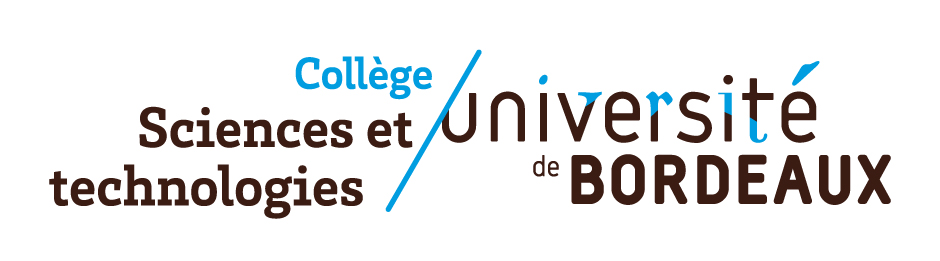 Organigramme de l’Unité de Formation de Chimie
Denis DEFFIEUX
Directeur
Francis REBILLAT
Directeur adjoint
Laurent POUYSEGU
Répartiteur SGSE
Cécile CAHUC
Référente administrative et financière 
cecile.cahuc@u-bordeaux.fr
Gestion pédagogique
Centres de ressources
Corinne CHABOSSEAU
Gestionnaire pédagogique du Master de Chimie

corinne.chabosseau@u-bordeaux.fr
Centres de ressources travaux pratiques A22-A10
Séverine KISSEL
Gestionnaire pédagogique des Licences Professionnelles

et du Master MEEF
severine.kissel@u-bordeaux.fr
Centre de ressources travaux pratiques ENSMAC
Centre de ressources Espace Lavoisier
Responsables pédagogiques :
Guillaume FLEURY

Personnel Technique : 
Noureddine BOUDRAA
Cloée JEAN
Responsables pédagogiques :
Nathalie BERTRAND (A22)
Emilie GENIN (A10)

Responsables technique :
Véronique LAPEYRE

Personnel Technique : 
Brigitte BONDON
Noureddine BOUDRAA
Éric COLOMBERA
Richard DUCHENE
Fabienne IBALOT
Magali OTTAVIANI
Thierry PANZERI
Responsables pédagogiques :
Yacine HANACHI
Lionel TRUFLANDIER
Responsables Formation Master
Responsables Formation Licence
Licence Chimie
Responsable : Olivier TOULEMONDE

Licence Physique-Chimie
Responsable : Jérôme ROGER

Licences professionnelles
Responsable : Bénédicte MORIN

          Mention formulation
          Responsable : Pierre LIDON / Etienne GRAU

          Mention MPCA
          Responsable : Sébastien BONHOMMEAU

          Mention REMED
          Responsable : Gilles PHILIPPOT
Master Chimie
Responsable : Cédric CRESPOS	


Master MEEF
Responsable : Emilie GENIN
Autres responsabilités
Responsable  mobilité internationale ERASMUS: Manuel GAUDON
Responsable formation continue : Francis REBILLAT
Chargée de communication : Magali SZLOSEK
MAJ Mai 2024